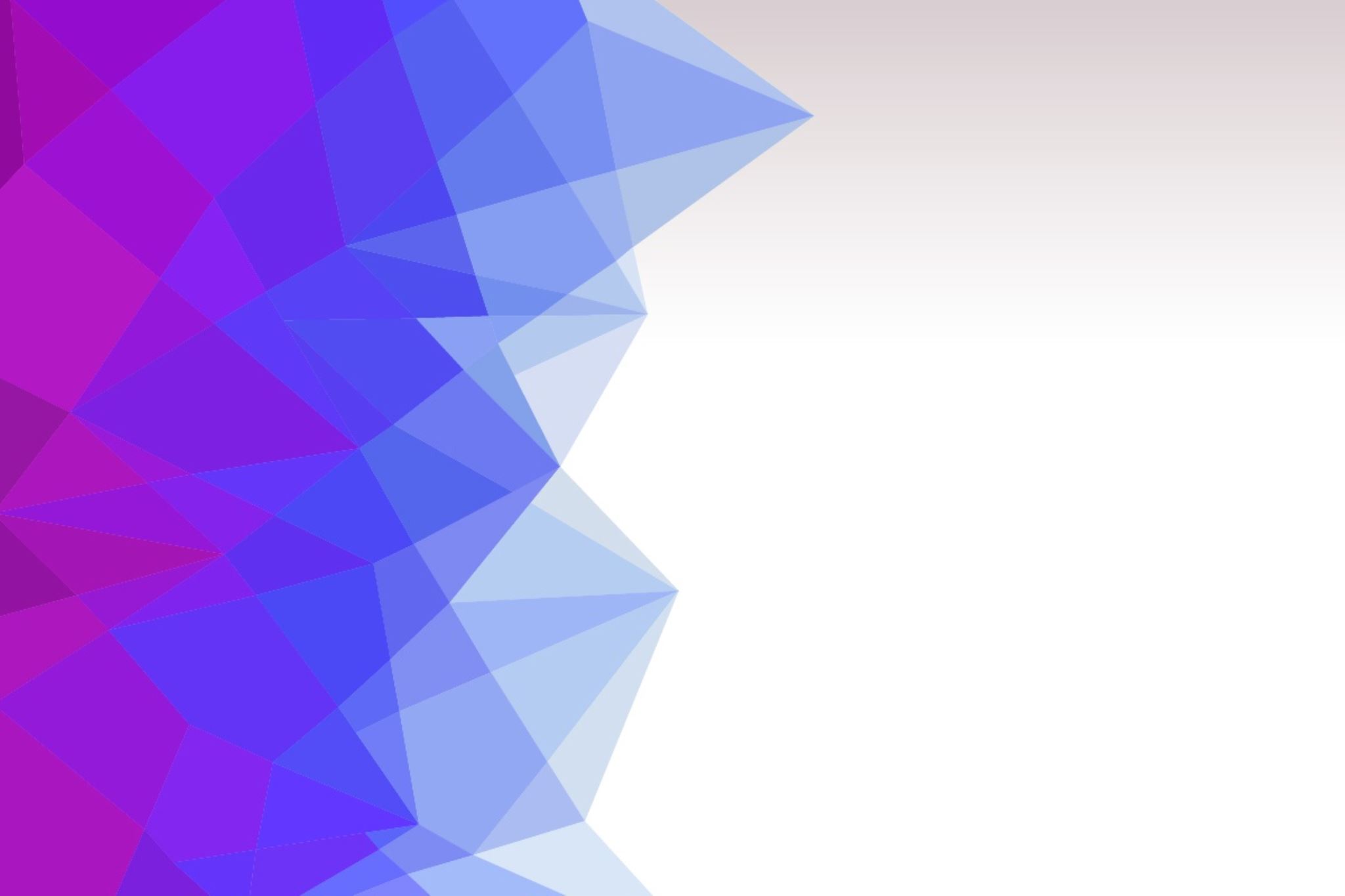 Uvod u problematiku mladih u sukobu sa zakonom
Prof. dr. sc. Marijana Majdak 
marijana.majdak@pravo.hr

Pravni fakultet Sveučilište u Zagrebu, Studijski centar socijalnog rada
Plan održavanja nastave
Petkom od 10,00 do 15,00 u pet termina, Nazorova 51, mala dv.III
Zadaci i obaveze, konačna ocjena
Uvod u mlade u sukobu sa zakonom
This Photo by Unknown Author is licensed under CC BY-SA
Martinjak i Odeljan, 2016., Carić, 2002.
Uže, šire i najšire određenje delinkventnog ponašanja
Definiranje delinkventnog ponašanja mladih
This Photo by Unknown Author is licensed under CC BY
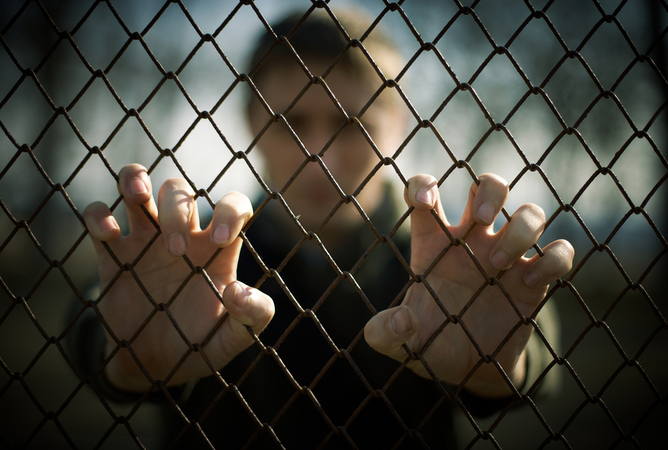 Ponašanja koja su sastavni dio delinkventnog ponašanja
This Photo by Unknown Author is licensed under CC BY-SA-NC
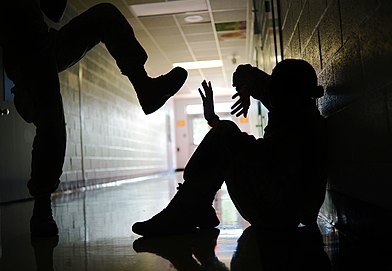 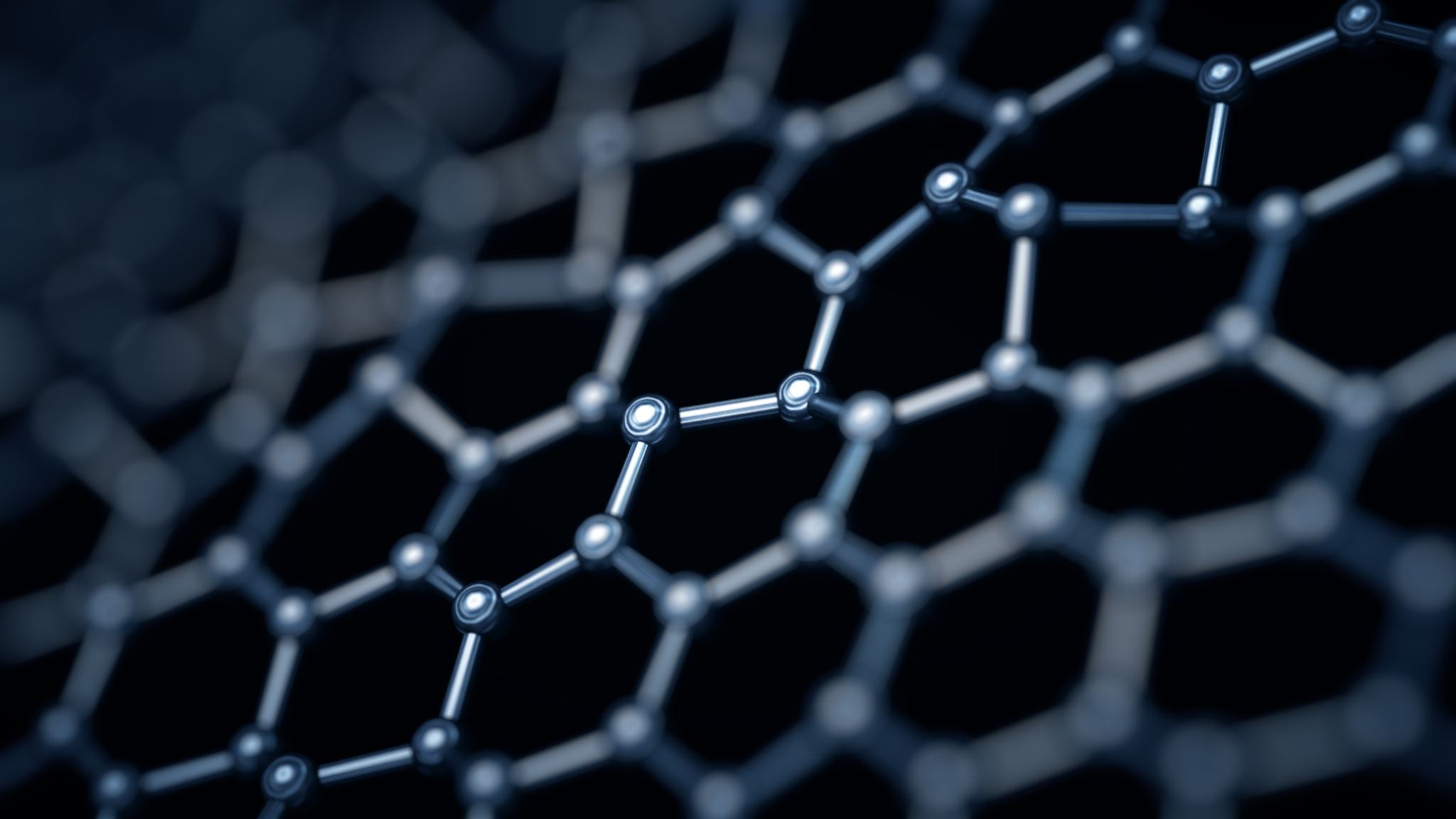 Mladi u sukobu sa zakonom
Etiološki čimbeniciKriminalnog ponašanja
This Photo by Unknown Author is licensed under CC BY-SA
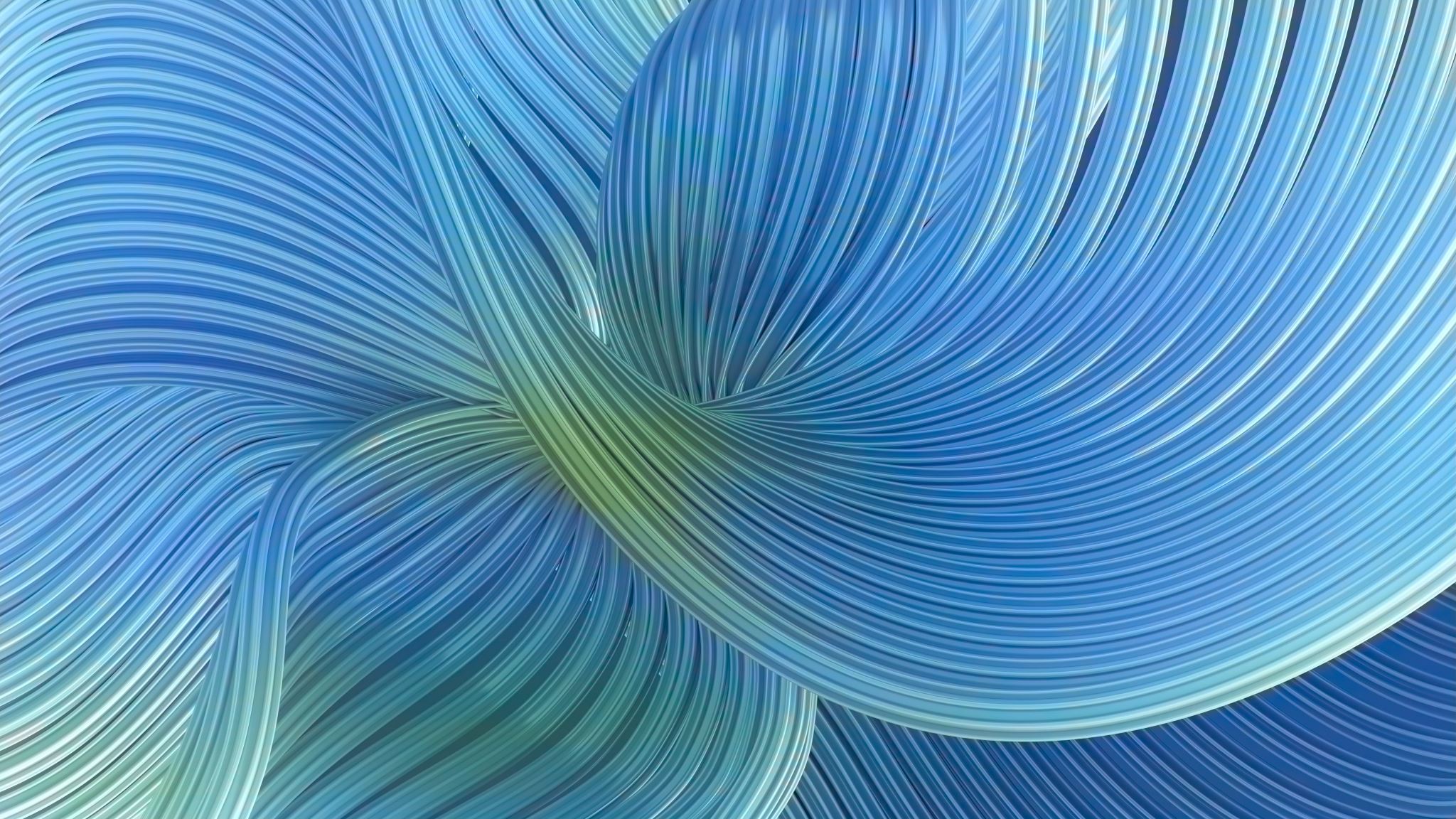 Što dovodi do delinkventnog ponašanja?
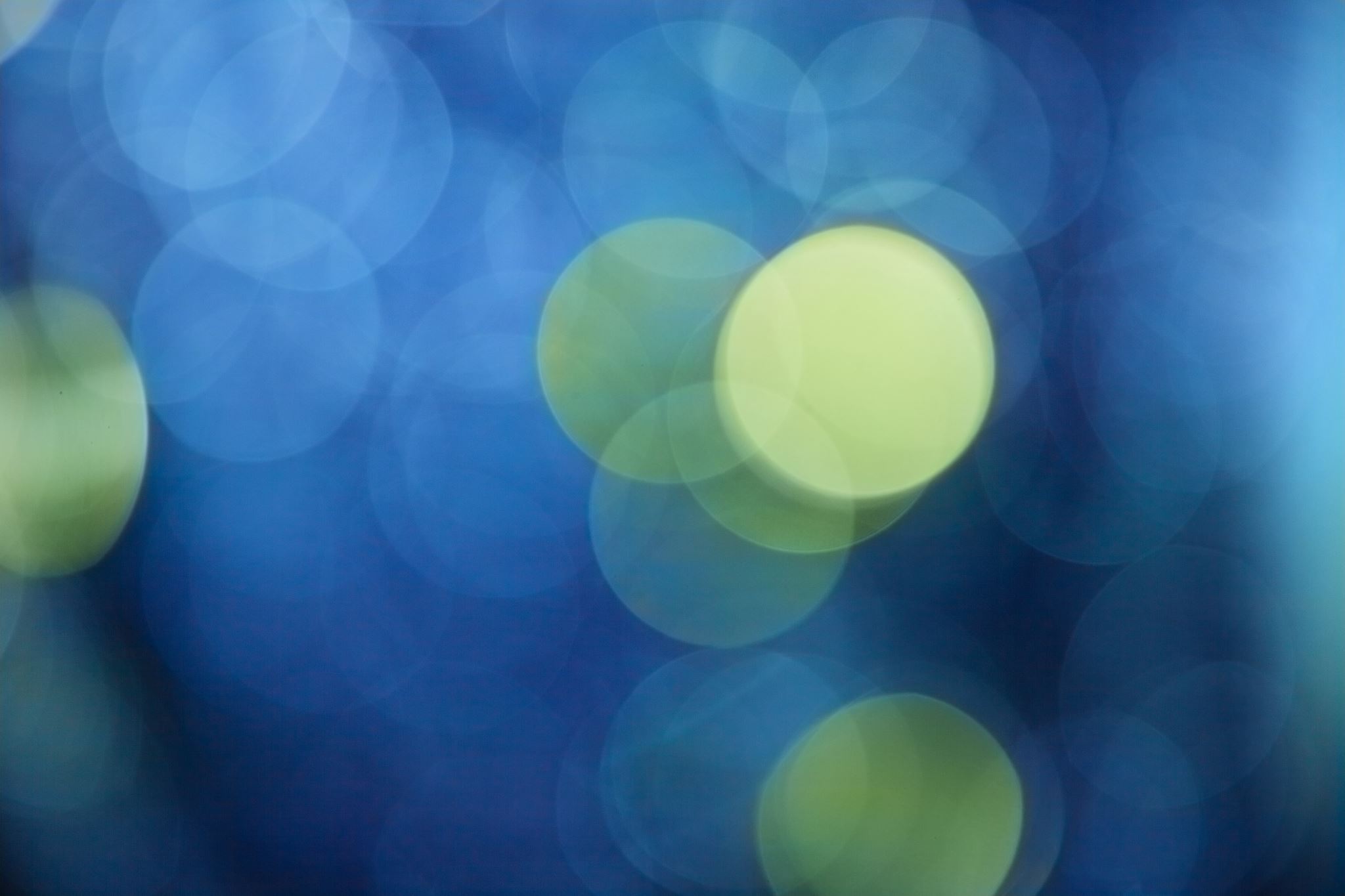 Da se prisjetimo još nekih teorija o nastanku i razvoju delinkventnog ponašanja
Tri pristupa
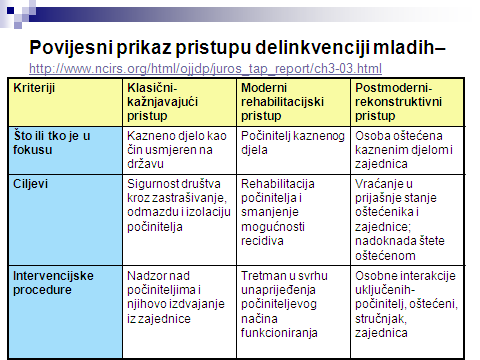 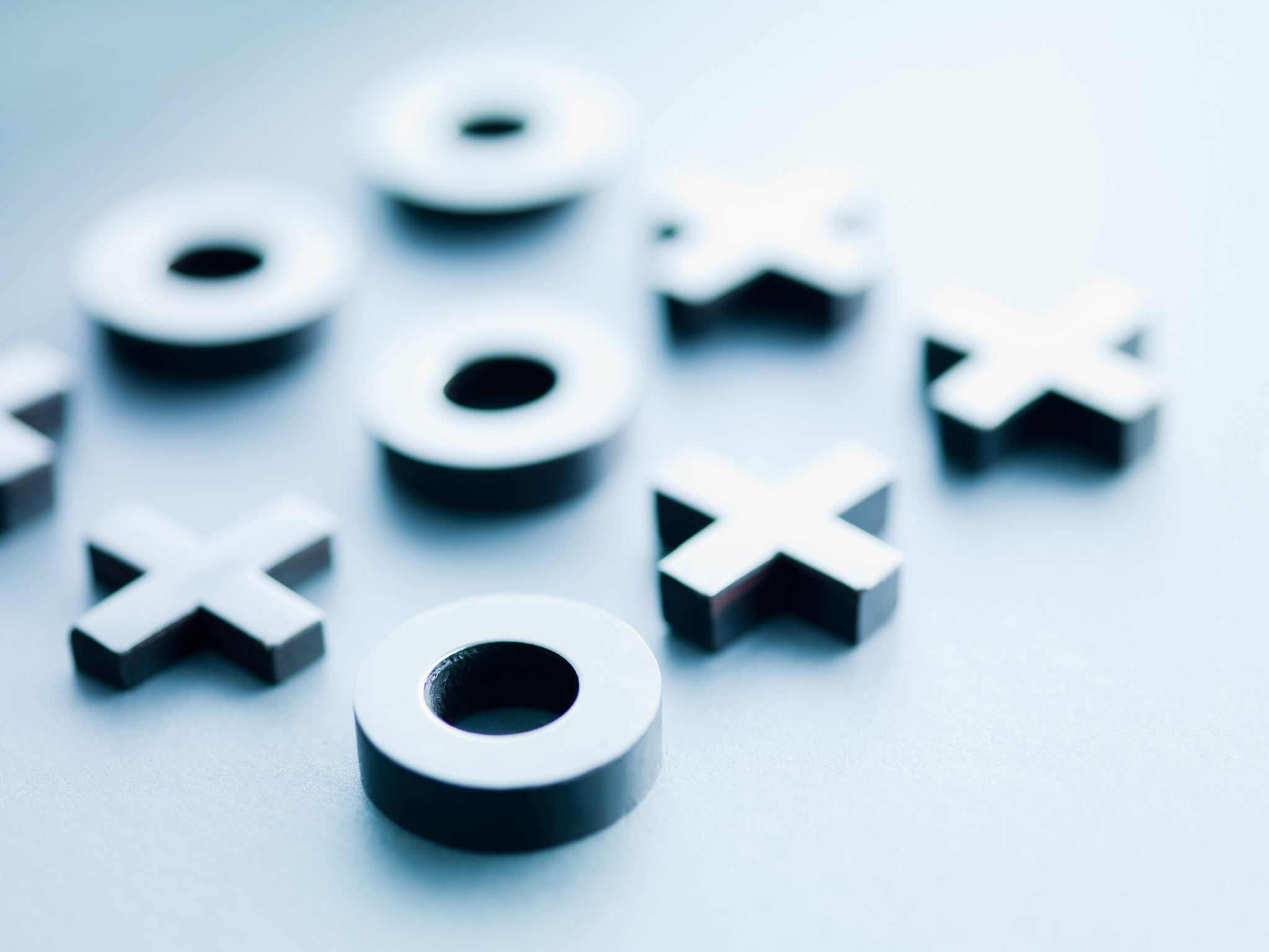 Etiolološka objašnjenja kriminalnog ponašanja nekad i danas
Etiologija: ispitivanje uzroka određene pojave

Pogled na etiologiju kriminalnog ponašanja mijenjao se je kroz povijest a današnje teorije govore o postojanju multikauzalnosti čimbenika rizika koji povećavaju vjerojatnost za pojavu takvog ponašanja

Suvremena istraživanja govore o mnogim varijablama koje interaktivno djeluju na pojavu kriminalnog ponašanja i omogućuju bolje razumijevanje ove pojave
Razvojni pristupi/teorije
Razvojna kriminologija 1990. (Loeber & Le Blanc) usmjerena je na tri glavna pitanja:
razvoj kriminalnog i antisocijalnog ponašanja, 
rizične faktore u različitoj dobi i 
utjecaje važnih životnih događaja na razvoj kriminalnog ponašanja (Farrington, 2003.).

Podupiranje opisa individualnih promjena u vršenju kaznenih djela u vremenskoj perspektivi. 

Utvrđivanje uzročnih faktora odnosno faktora koji objašnjavaju kako neka prethodna ponašanja imaju učinak na razvoj delinkvencije.

Izučavanje tranzicija u životnom ciklusu i korelata koji mogu utjecati na delinkventno ponašanje. Npr. pomak usmjerenosti s roditelja na vršnjake kao referentnu skupinu, ili prijelaz iz škole na posao, ili prijelaz od vršnjačke grupe istog spola u vršnjačku grupu suprotnog spola.
Teorija delinkvencije u IV stupnja
Farrington (1995.) 
1°Motiv
2°Antisocijalne tendencije
3°Internalizirane vrijednosti
4°Cost-benefit analiza




Prediktori delinkventnog ponašanja u djetinjstvu
Pup u školi
Hiperaktivnost, impulzivnost i poteškoće pozornosti, slaba koncentracija, psihomotorni nemir, pustolovnost, neustrašivost
Niža inteligencija i slabije školsko postignuće
Kriminalitet u obitelji
Siromaštvo u obitelji, niski prihodi, veliki broj članova obitelji, slabi uvjeti stanovanja
Slabe roditeljske vještine, tvrd i autoritaran odgoj, slabi nadzor, roditeljski sukobi, razdvojenost roditelja
Integrativne teorije
Koncept kriminogenih rizika i potreba
Koristi se posebno u objašnjenju maloljetničkog kriminaliteta
Rizični čimbenici
Zaštitni čimbenici (nepostojanje rizičnog čimbenika i/ili obilježja koja u interakciji s rizičnima djeluju tako da umanjuju njihov utjecaj)

Skup varijabli povezanih s recidivizmom maloljetnika:
Dob mlt u vrijeme prve optuženosti, broj prijašnjih optužbi I uhićenja, broj institucionalnih smještaja
Akademski uspjeh, ponašanje i prisutnost u školi, agresivno ponašanje u školi
Konzumiranje sredstava ovisnosti
Obiteljska nestabilnost, antisocijalno ponašanje roditelja, roditeljska kontrola
Veze s antisocijalnim vršnjacima, negativni pritisak vršnjaka
Poremećaj pažnje i ADHD, poremećaj ophođenja
Prokriminalni stavovi
Osobnost i temperament
Velika četvorka rizičnih čimbenika (Andrews, Bonta i Wormith, 2006.)
Velika četvorka rizičnih čimbenika: 
obitelj, škola/posao, slobodno vrijeme, konzumiranje sredstava ovisnosti
Objašnjenje delinkventnog ponašanja kroz pristup koji polazi od opće psihologije ličnosti i socijalne psihologije (Andrews i Bonta, 2006. prema Ricijaš, 2009.)
OBITELJSKO NASLJEĐE: TEMPERAMENT SPOSOBNOSTI, VRIJEDNOSTI, POVIJEST ANTISOCIJALNOG PONAŠANJA ČLANOVA OBITELJI



SUSJEDSTVO: STOPA KRIMINALNE AKTIVNOSTI


SPOL


DOB


ETNICITET
DELINKVENTNE VEZE, SOCIO-EMOCIONALNI NORMATIV
TRENUTNA SITUACIJA
ODNOSI U OBITELJI
AFEKTIVNA KVALITETA
NORMATIVNA KVALITETA (NADZOR/ODGOJ)
DELINKVENTNO PONAŠANJE
DEFINICIJA SITUACIJE:
ANALIZA DOBITI I ŠTETE OD DELINKVENTNOG PONAŠANJA
STAVOVI, VRIJEDNOSTI, VJEROVANJA I OSJEĆAJI KOJI POTIČU I PODRŽAVAJU DELINKVENCIJU
RAZINA AMBICIOZNOSTI I POSTIGNUĆA, UKLJUČUJUĆI I ŠKOLSKO POSTIGNUĆE I PONAŠANJE
TEMPERAMENT, VERBALNE SPOSOBNOSTI, SOCIJALIZACIJA, SPOSOBNOST SAMOKONTROLE, RANI I GENERALIZIRANI POREMEĆAJI U PONAŠANJU
Teorija integriranog kognitivnog antisocijalnog potencijala (Andrews i Bonta, 2006., prema Ricijaš, 2009.)
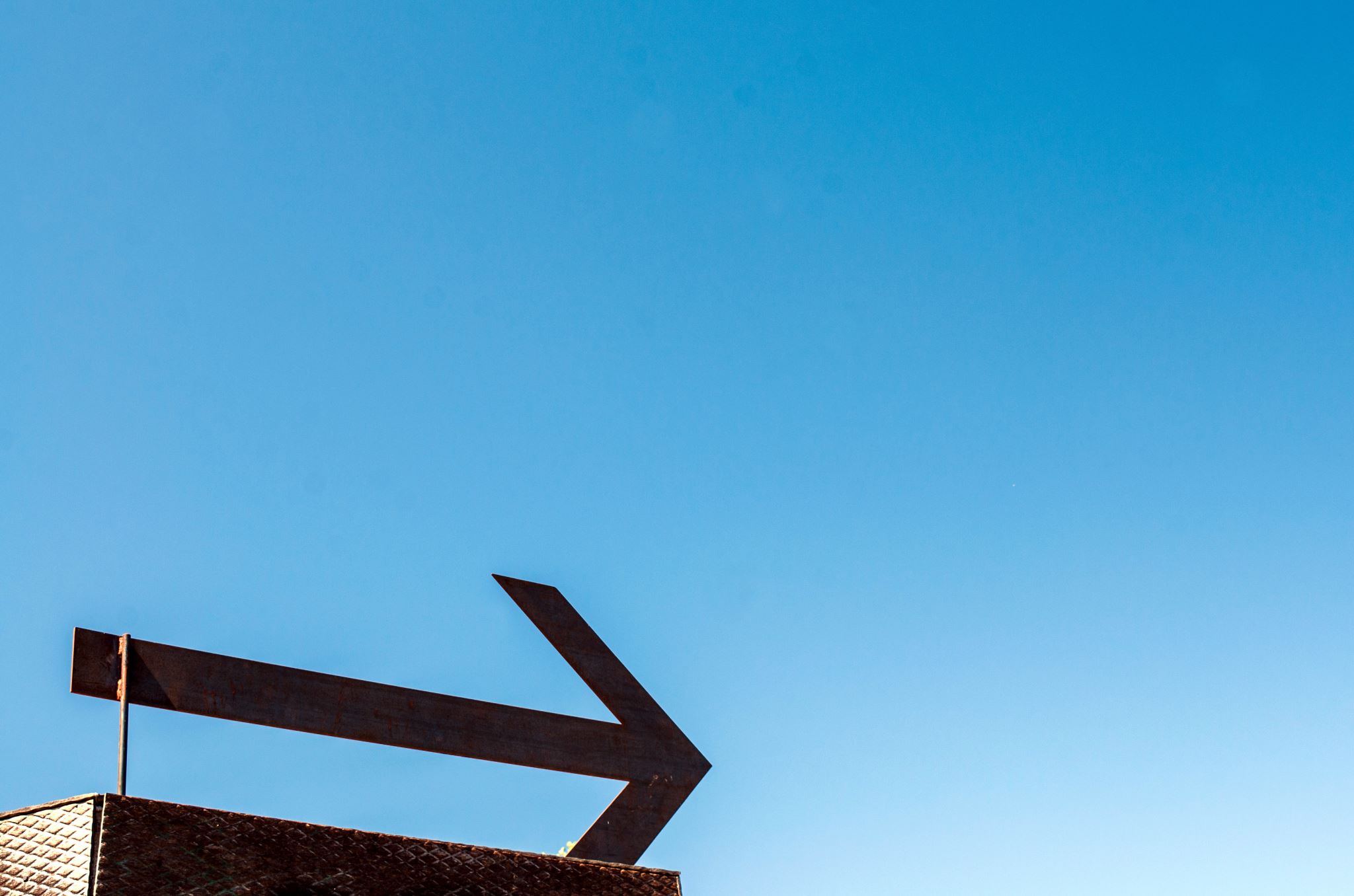 Utjecaj pojedinih čimbenika na razvoj delinkventnog ponašanja
“Situacija čini lopova”? Luciferov učinak
Zimbardo (1971.)
Na Sveučilištu Stanford proveo eksperiment sa studentima koji su svi prošli
Psihološka testiranja. Eksperiment se sastojao od simulacije zatvora u sveučilišnom podrumu.

Sudenti su podijeljeni u dvije grupe: stražari i zatvorenici.
Eksperiment je prekinut šesti dan jer su studenti koji su imali ulogu stražara zaista
u pravom smislu riječi preuzeli ulogu i uslijedila su zlostavljanja zatvorenika dok su
kod zatvorenika uslijedila psihička slamanja.

Zaključak: “Normalni i dobri ljudi” mogu u određenim situacijama u kojima im je
dana određena uloga i moć (kontekstualne i sistemske sile) postati zli.

Zimbardo promovira ideju HEROJSTVA. Heroji su oni koji u takvim
Situacijama ostanu dobri.
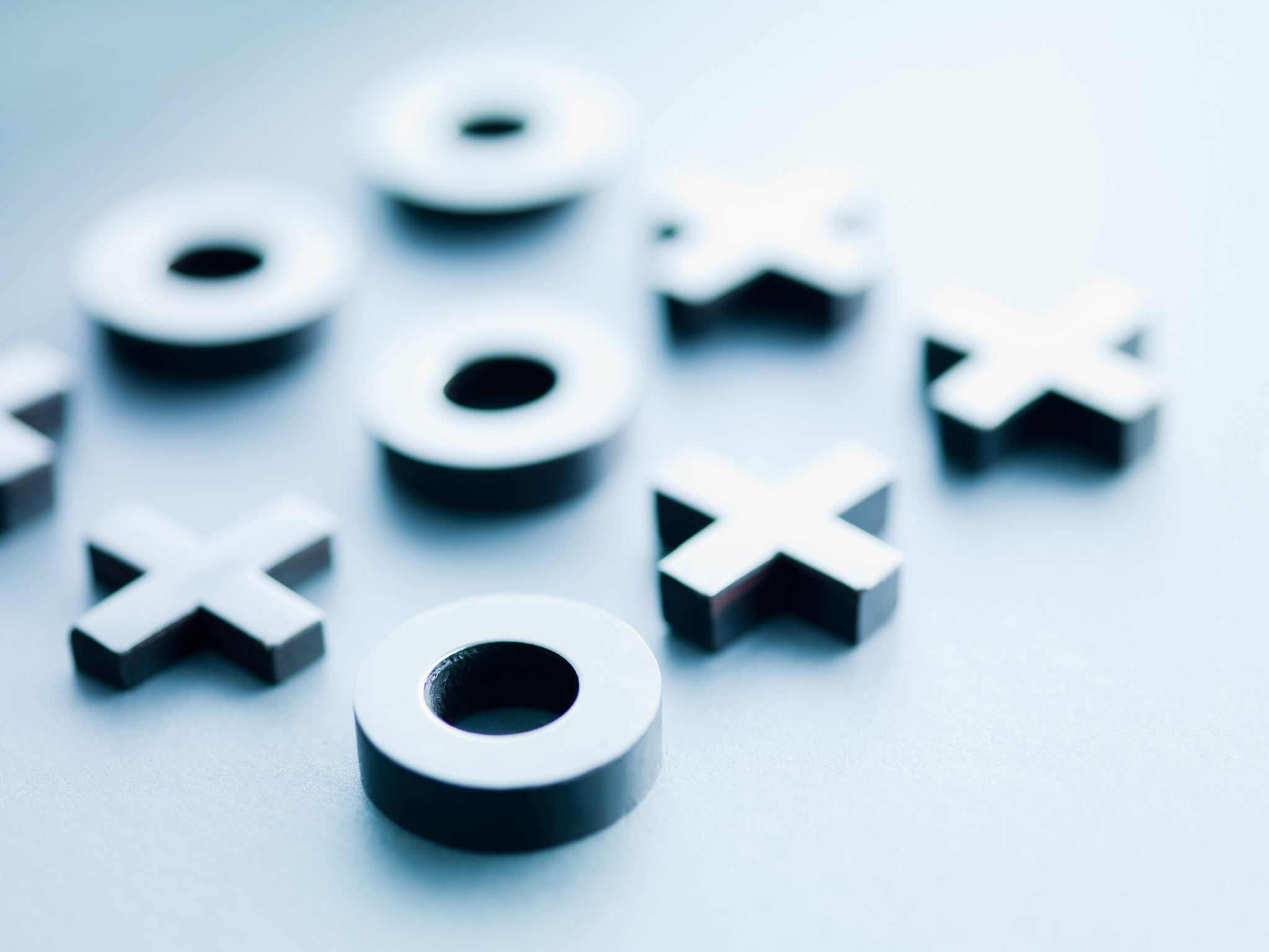 Individualni rizični čimbenici
Biološki, nasljedni čimbenici: težak temperament, traženje uzbuđenja, agresivne i nasilne tendencije, prkosno i opozicijsko ponašanje, poremećaj ophođenja (Reppucci, Fried i Schmidt, 2002.)

Povećana razina testosterona povezana je s agresivnim ponašanjem (Hann i Borek, 2001.)
Hormonalni poremećaji, povećana reaktivnost kortizola povezuje se s eksternaliziranim ponašanjima (Reppucci, Fried i Schmidt, 2002.)

Neurološki: Slaba kontrola impulsa povezana je s nasilnim ponašanjem (Andrews i Bonta, 2006.)

Niska razina serotonina kod osoba s agresivnim tendencijama (Reppucci, Fried i Schmidt, 2002.)

Niska razina otkucaja srca i smanjeni podražaji autonomnog živčanog sustava kod mladih u mirnom stanju povezana je s agresivnim i delinkventnim ponašanjima (Hawkins i sur., 2000.)

Nedostatak emocionalne pobudljivosti (Lebedina-Manzoni, 2007.)
Zakašnjeli neuropsihološki razvoj (Moffit, 2003.)
Individualni rizični čimbenici
Rizični čimbenici u obiteljskom okruženju
Odnos između roditelja i djece, roditeljski odgojni stilovi, jednoroditeljske obitelji, sociopatološke pojave u obitelji (Farrington, 2005., de Kemp i sur., 2006., Andrews i Bonta, 2006., Shader, 2004.)

Nedostatna i neiskrena komunikacija, nedostatak zajedništva u obitelji, kritike, omalovažavanje i negativne poruke (Bašić i Žižak, 1994.)

Zanemarujući odgojni stil, nedostatan nadzor, nedostatak povezanosti, topline i privrženosti (Gorman- Smith, 2000., Hoeve i sur, 2007., 2008.)

Jednoroditeljske obitelji (Demuth i Brown, 2004.)

Konfliktne obitelji, zlostavljanja (Loeber i Stouthamer_loeber, 1986., Herrera i McCloskey, 2001.)

Alkoholizam roditelja (Mejovšek, 1996.)

Kriminalne aktivnosti roditelja (Hoeve i sur., 2007.)
Rizični čimbenici povezani s obrazovanjem
Slabije školsko postignuće, lošije ocjene, veći broj neopravdanih sati (Shader, 2004., Andrews i Bonta, 2006.)

Slabije razvijena verbalna inteligencija može biti povezana s slabijim školskim postignućem (Andrews i Bonta, 2006., Bouillet i Singer, 2008.)

Markiranje (White i sur., 2001.)

Pohađanje škole u kojoj je prisutna delinkvencija (Robert i Agnew, 2001., Farrington, 2005.)

Ispadanje iz školskog sustava (drop-out) (Baturina, Majdak i Berc, 2021.)
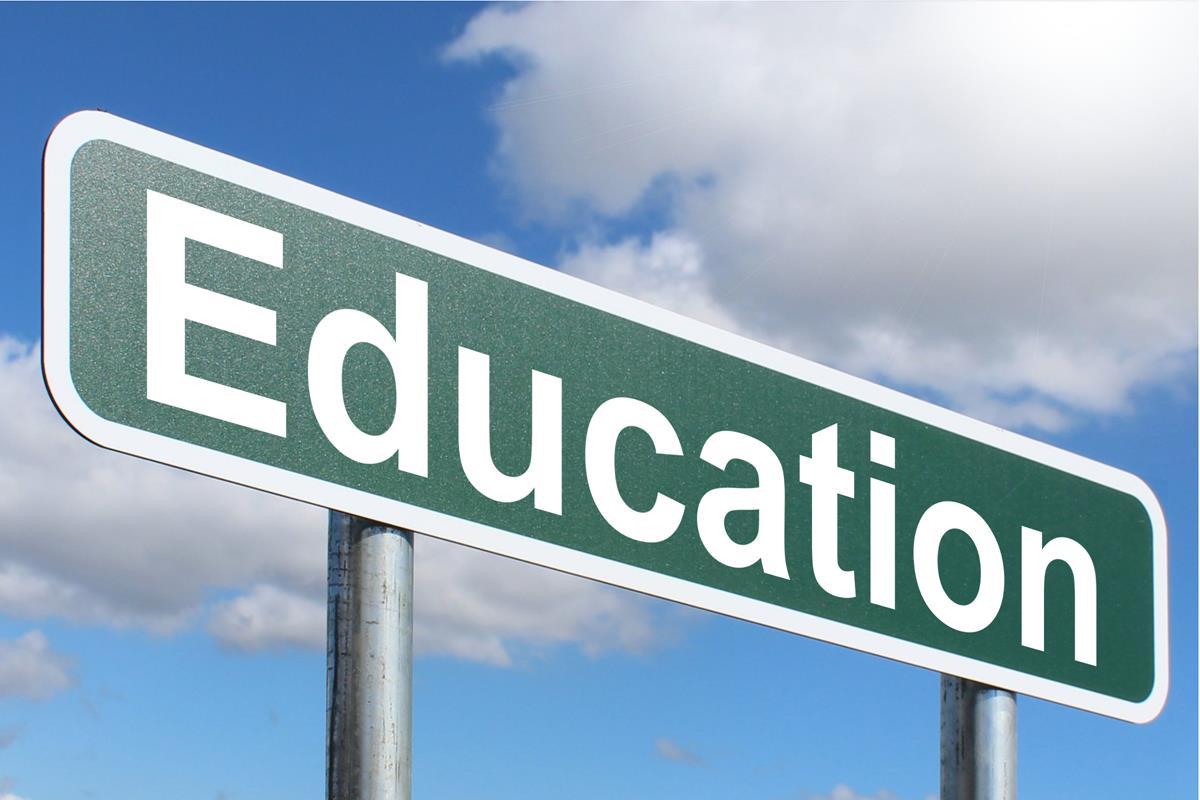 Rizični čimbenici povezani s vršnjacima – važni u adolescenciji
Vršnjaci antisocijalnog ponašanja (Han i Borek, 2001., Farrington, 2005.)
Vršnjački pritisak (lebedina-Manzoni, Lotar i Ricijaš, 2008.)
susjedstvo
Odbačenost od vršnjaka
Pojačana destruktivnost i agresivnost
obitelj
Agresivno i neprilagođeno ponašanje
Delinkventno ponašanje
Druženje s delinkventnim vršnjacima
dijete
RANI RIZIČNI ČIMBENICI
POČETAK ŠKOLOVANJA
RANE ŠKOLSKE GODINE
RANA ADOLESCENCIJA
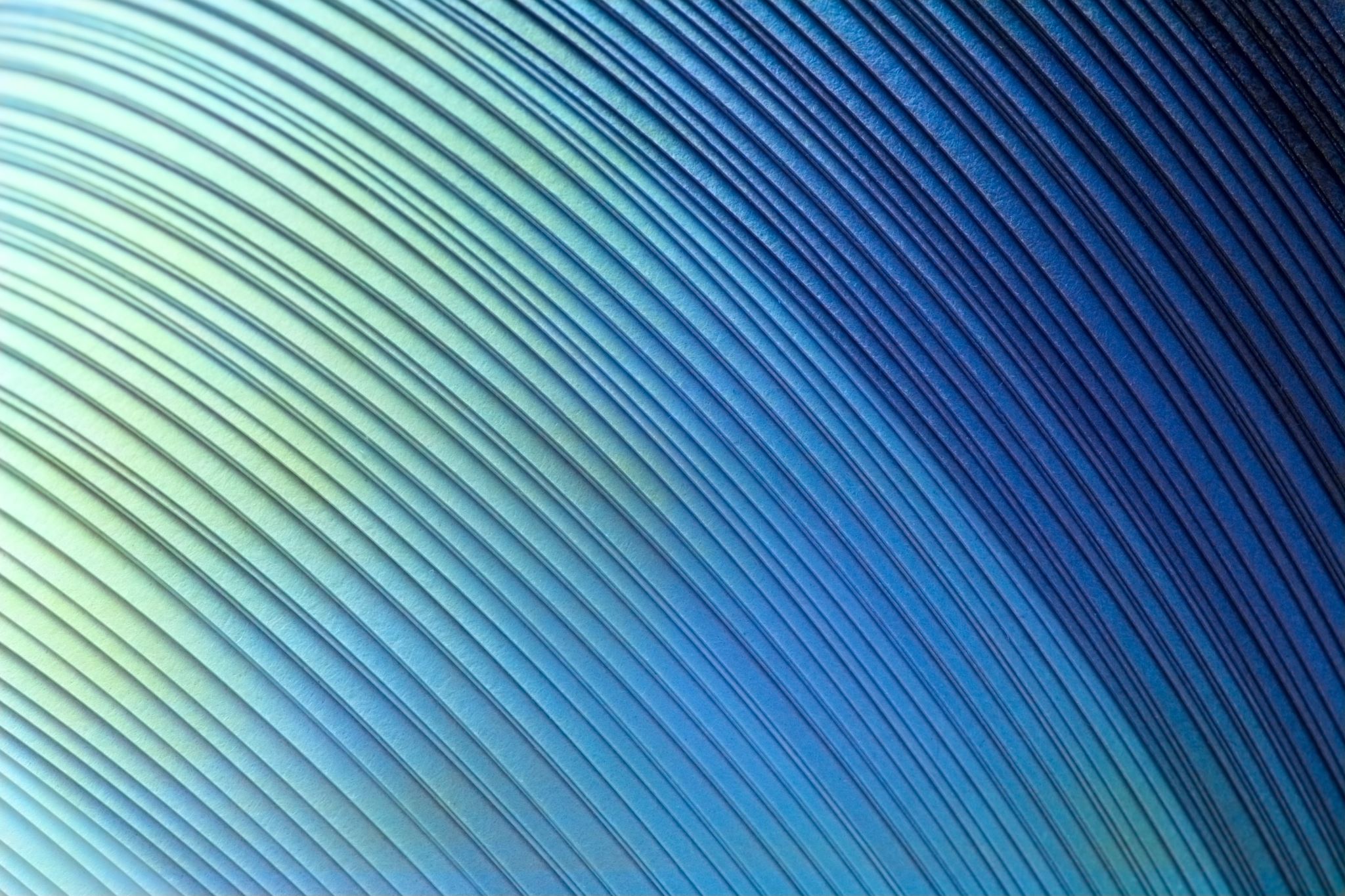 Širi okolinski rizični čimbenici
Čemu mladi pripisuju uzroke vlastitog delinkventnog ponašanja Neven Ricijaš (2009)
Mladi u većoj mjeri pripisuju svoje delinkventno ponašanje internalnim čimbenicima (vlastitim obilježjima)
Rizični maloljetnici više pripisuju svoje ponašanje vlastitim antisocijalnim tendencijama, osobnoj frustraciji, druženju s antisocijalnim vršnjacima, siromaštvu i materijalnoj dobiti kroz činjenje kaznenih djela, te utjecajima droge i alkohola
Maloljetnici koji manifestiraju samo nepoželjna normativna ponašanja atribuiraju svoje ponašanje lošim obiteljskim odnosima, alkoholu i situaciji.
Maloljetnici s nepoželjnim normativnim ponašanjima, lakšim deliktima i prekršajima  svoje ponašanje atribuiraju nepromišljenosti, antisocijalnim tendencijama, antisocijalnim vršnjacima, osobnoj frustraciji i situaciji
Maloljetnici koji čine prekršaje i kaznena djela najviše svoje delinkventno ponašanje pripisuju drogi, antisocijalnim tendencijama, siromaštvu i materijalnoj dobiti, alkoholu i osobnoj frustraciji
Pitanja za ponavljanje
Literatura:
Poremećaji u ponašanju i rizična ponašanja: Pristupi i pojmovna određenja (2004) Bašić, J., Koller-Trbović, N. i Uzelac, S.

Majdak, M. (2009) Stigmatiziranost i slika o sebi maloljetnih delinkvenata.

Zimbardo, Ph. (2009) Luciferov učinak.

Martinjak, D. i Odeljan, R. (2016) Etiloški i fenomenološki čimbenici maloljetničke delinkvencije.

Ricijaš, N. (2009) Pripisivanje uzročnosti vlastitog delinkventnog ponašanja.